Эволюция растений
1. Моховидные
2. Водоросли
3. Хвощевидные 
4. Голосеменные
5. Папоротниковидные
6. Плауновидные
Голосеменные растения
Нужна ли водная среда для размножения голосеменных растений?
Сосна – обоеполое растение
Мужская шишка
Женская шишка
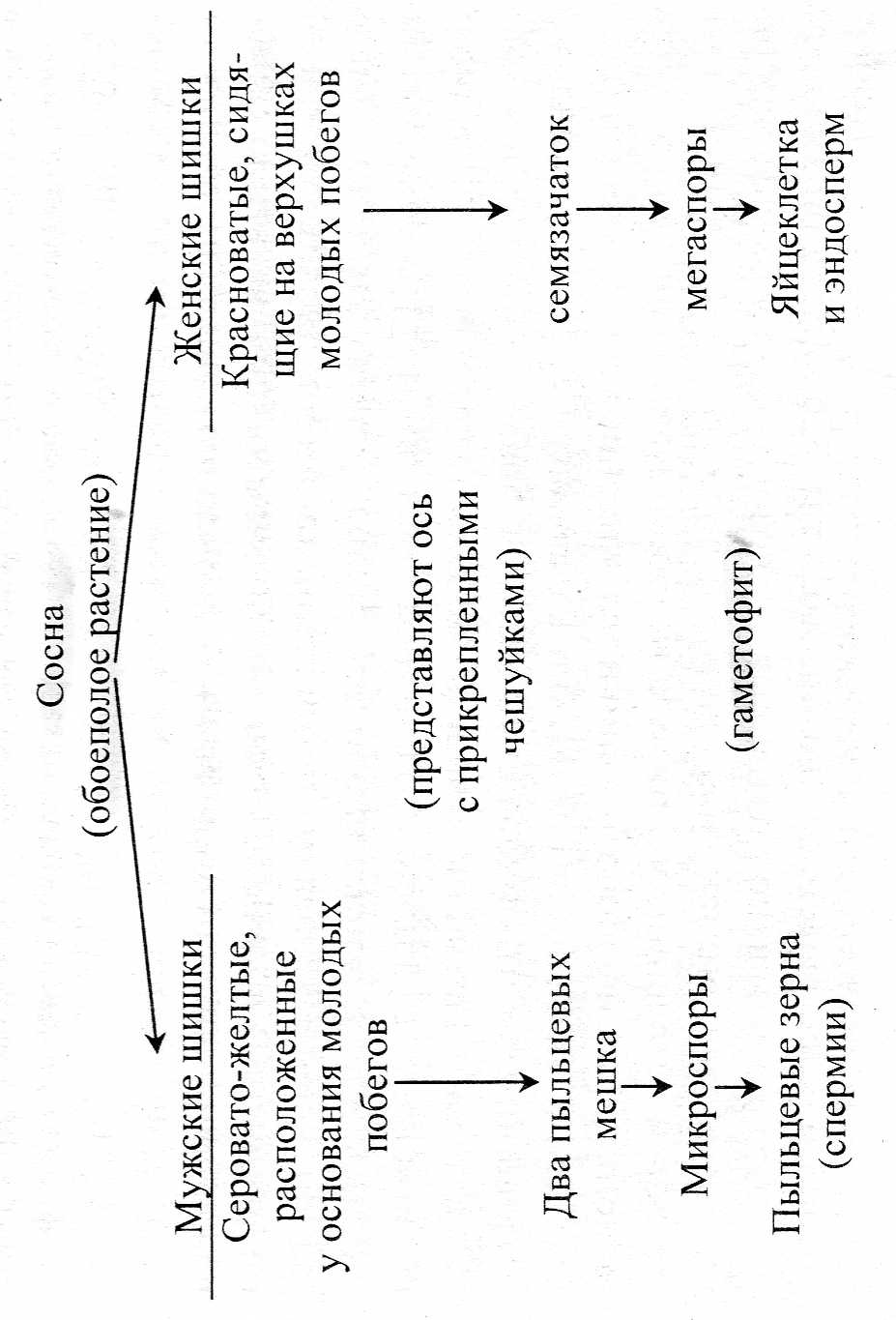 Размножение сосны обыкновенной
Выберите правильные  ответы
Проверь себя:
Критерий оценивания:
 6     правильных ответов –      «5»
5      правильных ответов –      «4»
4-3   правильных ответов –     «3»